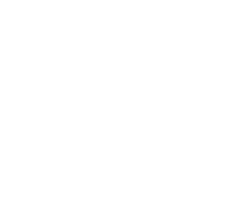 Skill UP Indiana!Round 3
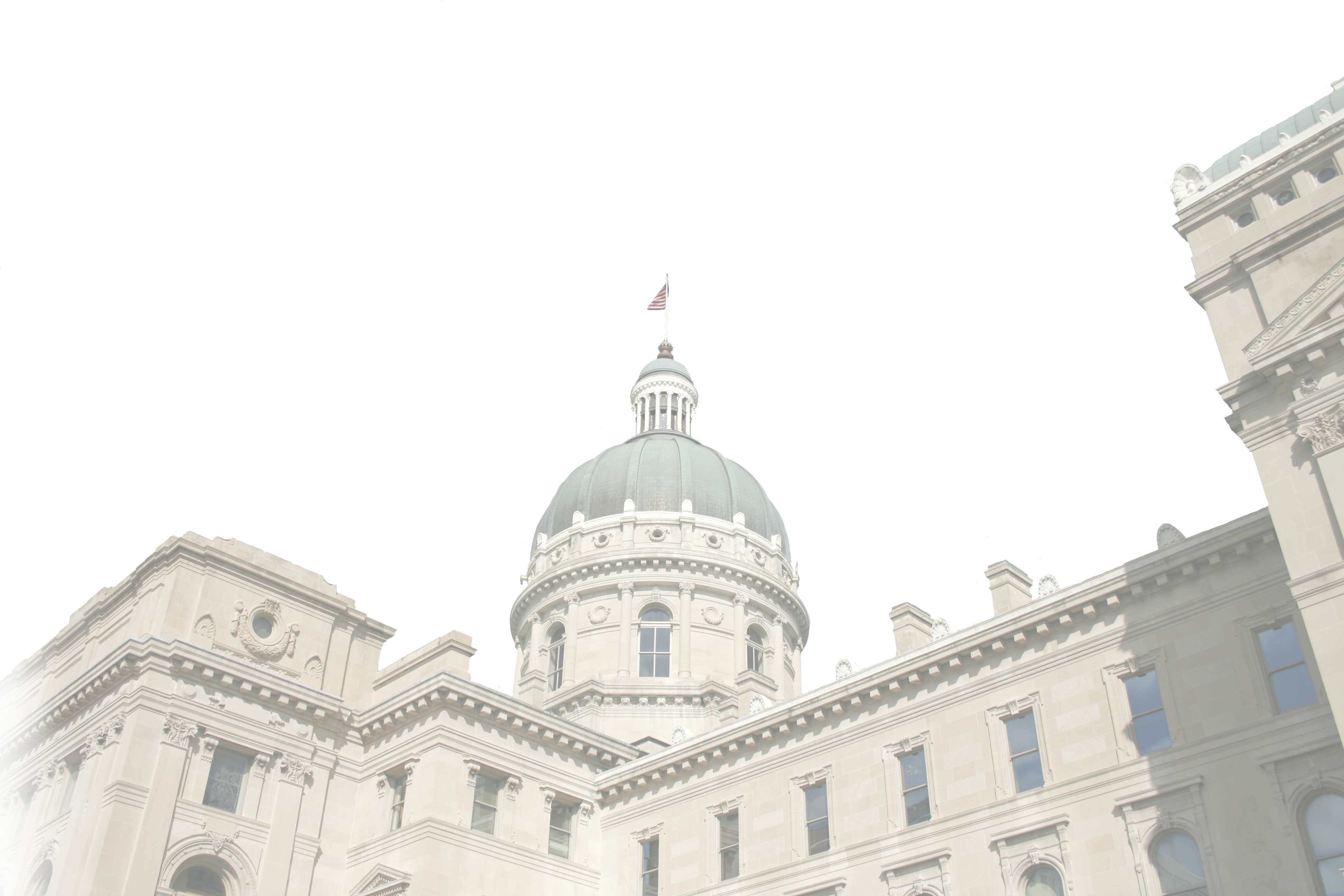 Michael Barnes & Ryan Withem
Indiana Department of Workforce Development
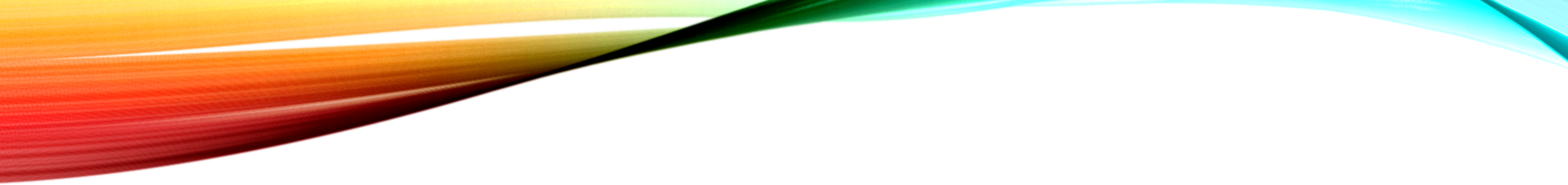 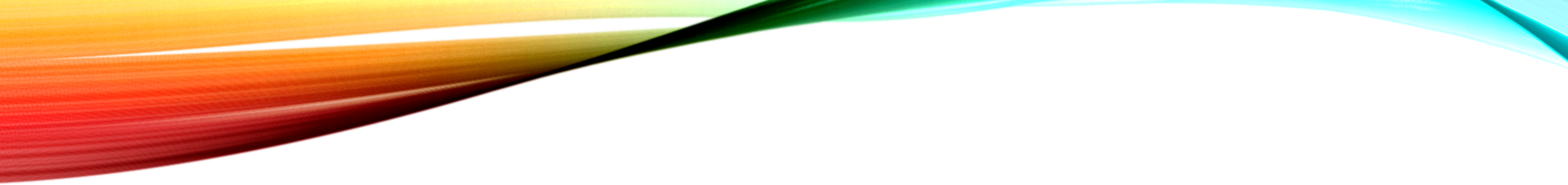 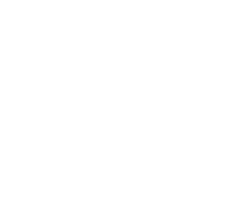 AGENDA
What is ‘Skill UP Indiana!’?
Round 1 & 2 Achievements
The Challenge, Vision and Opportunity
Innovation Networks
Skill UP Indiana! Round 3 Guidelines and Budget
Questions?
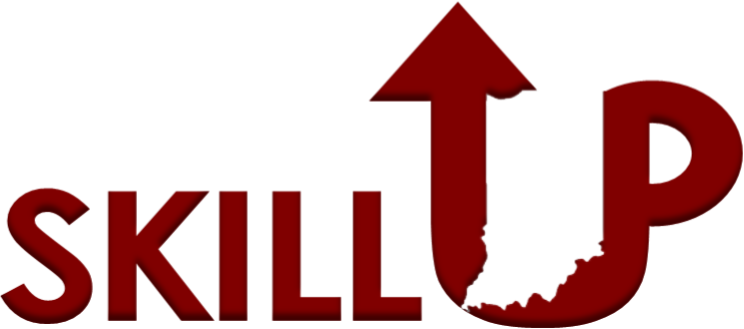 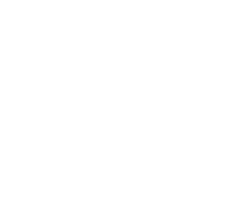 What is ‘Skill up Indiana!’?
Skill UP INDIANA! is an innovative grant meant to supply sector based partnerships with the funds needed to promote and develop a stronger skilled workforce in Indiana.
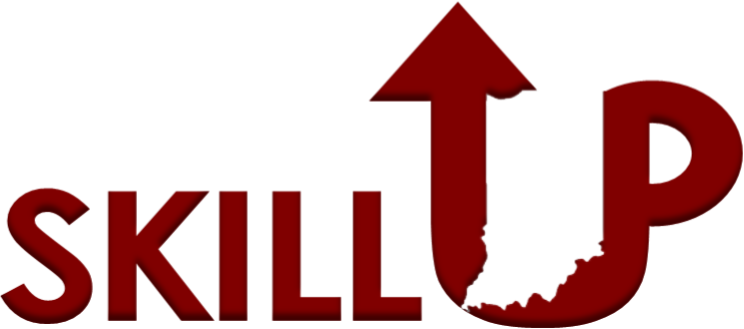 [Speaker Notes: Extra text/talking points:
These partnerships are centered around:
Understanding employer demand and high demand middle skill occupations
Ensuring the development and implementation of education and training
Providing Hoosiers with the opportunity to pursue high wage demand programming]
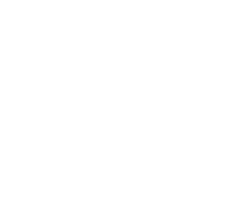 Round 1 & 2  Achievements
Grant Recipients: 25
Awarded Funding: 
Round 1: $11,169,000   
Round 2:   $7,690,071
Industries Served
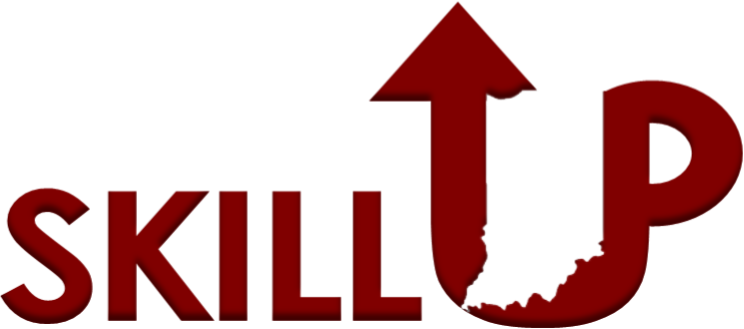 [Speaker Notes: Extra text/talking points:
Industries served include: Advanced Manufacturing, IT, Engineering, Healthcare, Construction, Insurance, Logistics, , Defense, Biomedical Fields, Residential Property Management, Life Sciences, Hotel and Tourism. Grant Recipients: 25
Awarded Funding: Round 1: $11,169,000    Round 2: $7,690,071
Matching Funds:  
Round 1: $6,022,438   
Round 2: $6,077,926  
Total: $12,100,364
Industries Served
Total Participants to date: 4654
Credential/Certification: 1833
Dual Credit/Post-Secondary: 1707
K-12: 32,866
Adult Learner: 1143
Work and Learn: 732
Apprenticeship/Internship/ Externship: 482
Employment: 899
Career/Job Awareness: 10,773
Employability Skill Training: 572]
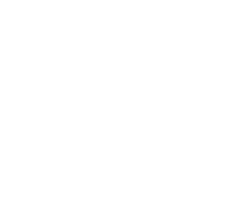 The Challenge
More than 1 million Indiana jobs will be available over the next decade, and more than a third will be new jobs that do not exist today. 
 It is estimated that 30,000 job openings per year require an industry-recognized certificate/certification in addition to a high school diploma.
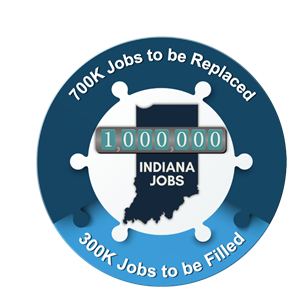 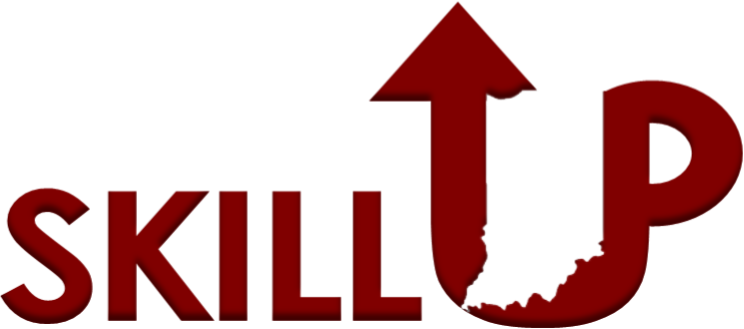 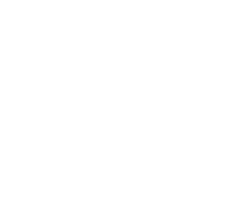 THE VISION
To create a series of Innovation Networks around the State of Indiana driven by employer needs
Focused on the Integration of education and training providers
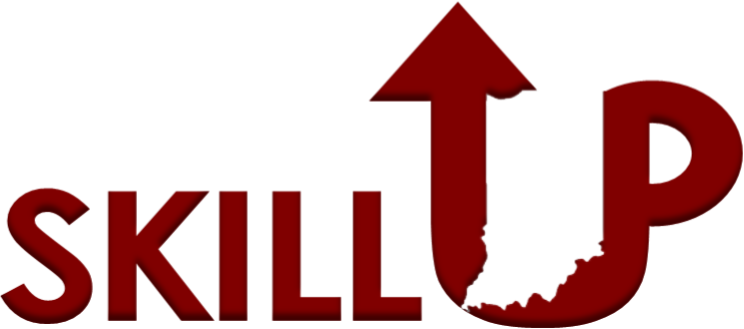 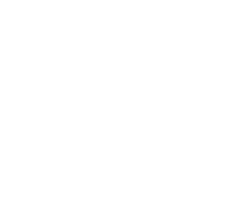 The Opportunity
DWD is offering Skill UP grant funding during the next biennium to support Innovation Networks. 
Innovation Networks are centered around employers, educators, economic and workforce development partners, as well as other critical community partners in order to skill up students, adults, and incumbent workers within a regional labor market.
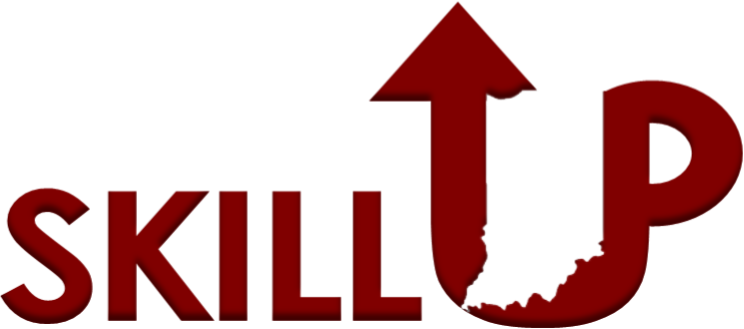 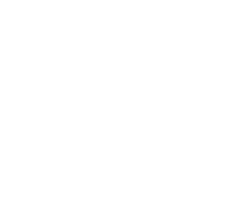 Innovation Networks
Innovation Networks
• Are industry-led with a focus on aligning education and training 
Align to strategies that benefit an entire geographic area or sector
Demonstrates partners’ commitment in working toward shared outcomes and continuous improvement
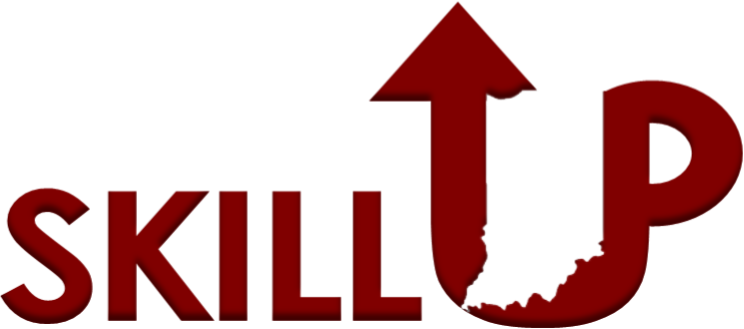 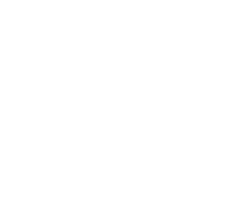 Innovation Networks
PHASE I
July 14th – Planning Phase Application deadline
Applicants only need to define potential geography, partners and industries
No letters of commitment need to be submitted at this time
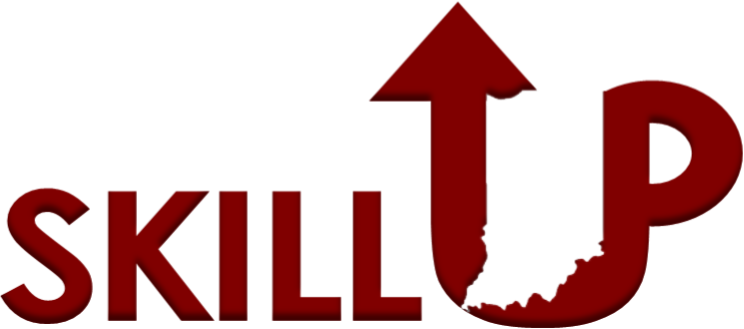 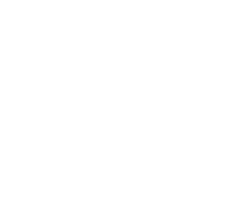 Innovation Networks
PHASE II
July – August – Network Partnership Development
Applicants formalize partnerships with community leaders and industry partners  
Applicants form employer groups organized around industry/sector
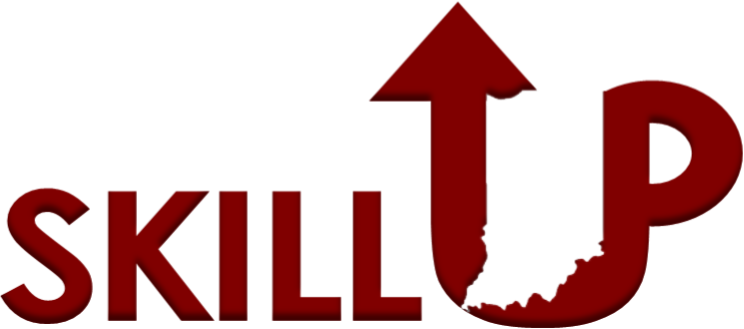 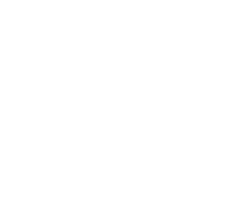 Innovation Networks
PHASE III
August – September – Employer Demand Planning
DWD teams will work with your industry groups to validate data 
Applicants must organize industry groups 
DWD will provide the data and lead initial industry meetings
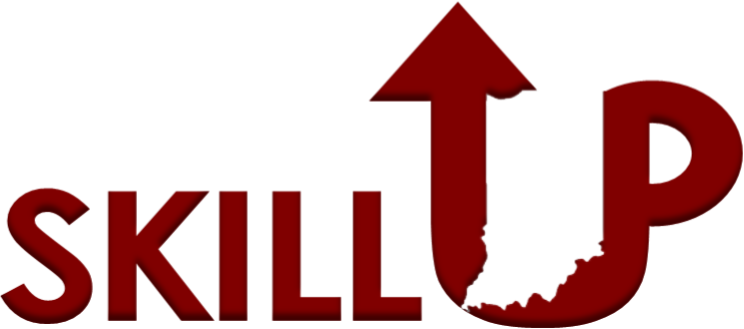 [Speaker Notes: Describe the planning process.  There are many questions about this phase.]
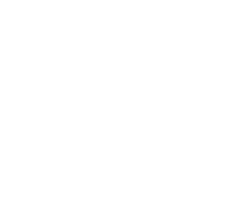 Innovation Networks
PHASE III Continued
October – November - Develop Solutions
Outcomes can be targeted to multiple areas along the talent development pipeline
Outcomes leading to direct employment, increased retention, or increased skills and wages for incumbent workers will be given preference
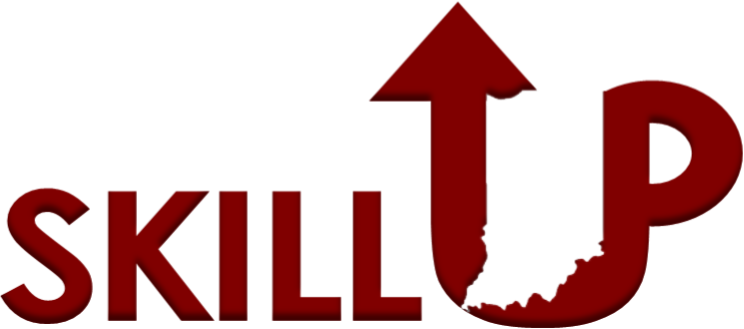 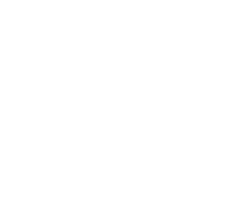 Innovation Networks
Intended outcomes
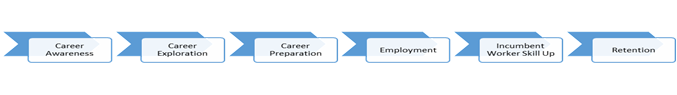 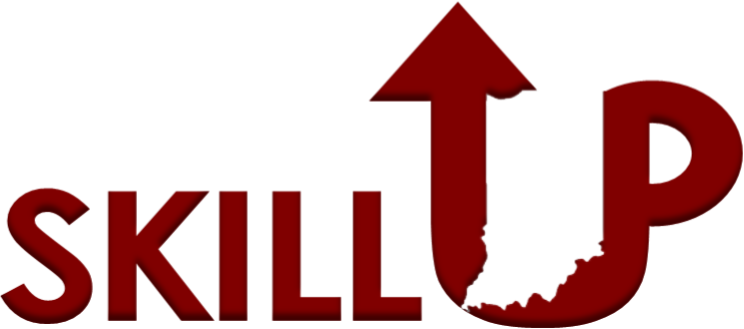 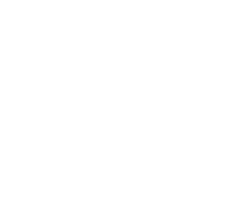 Skill UP Round 3
November 15th – Final Proposals Due
Grant application must include:
Regional Overview
Vision for systems change 
Innovation network members
Strategies eligible for funding
Technical assistance required
Specifics for each strategy
Links to simultaneous initiatives
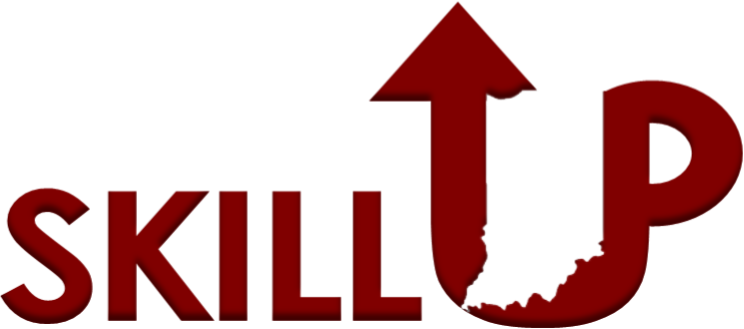 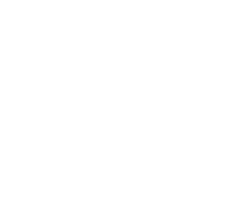 Round 3 Guidelines
Activities and Strategies Eligible for Funding
Curriculum development
Sector-focused career pathway systems that includes stackable and portable, standards-based, industry recognized credentials
Strategies that increase talent pipeline supply by sourcing candidates from underutilized populations such as
Awareness activities
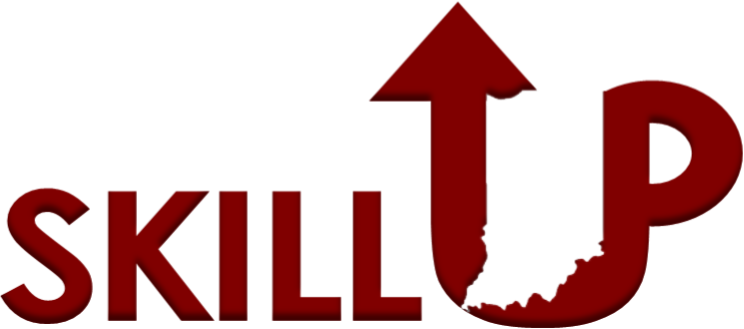 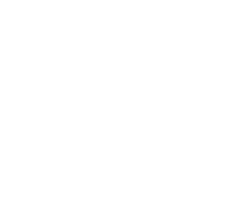 Round 3 Guidelines
Activities and Strategies Eligible for Funding
Creating work-and-learn opportunities for youth and adult learners
Creating regional training trust funds for business and industry to draw funds from for training purposes
Developing innovative solutions that uses prior learning assessments and competency-based education models
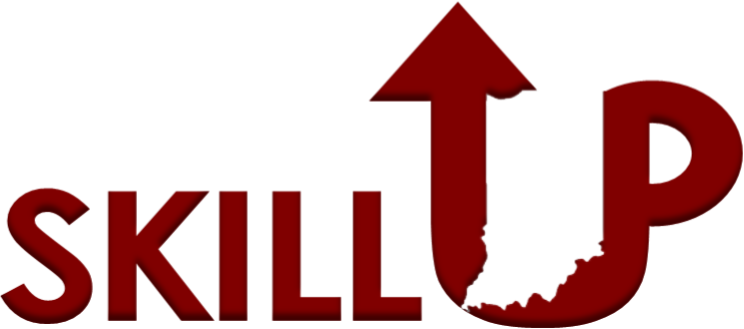 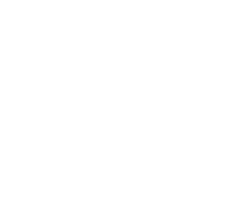 BUDGET
The funding categories in Skill UP Indiana! Round 3 include
Personnel 
Fringe Benefits
Curriculum
Certifications
Training 
Equipment
Marketing Expenses 
Other – Please specify
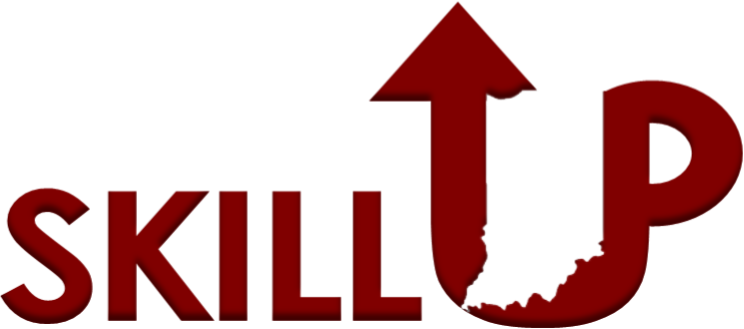 [Speaker Notes: The budget must be submitted in the format provided]
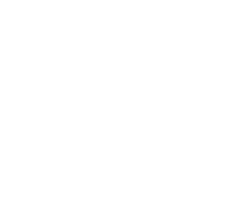 Round 3 Guidelines
Points will be automatically deducted and/or submissions voided for the following reasons
Failure to submit a budget in the template provided
Exceeding the 15 page limit
Not including an executive summary
Not addressing each of the categories and how the proposed plan will impact the 1 million jobs goal
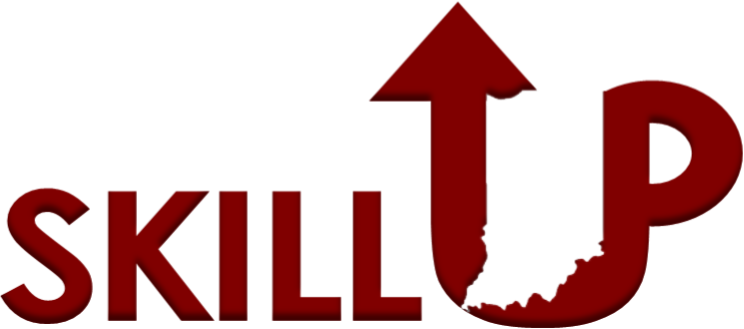 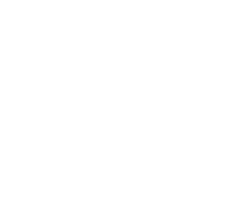 Skill UP Round 3
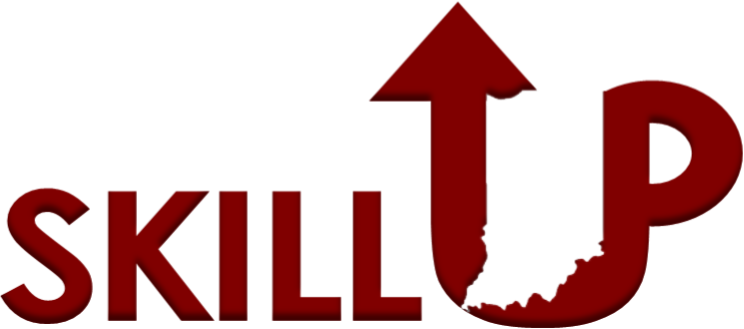 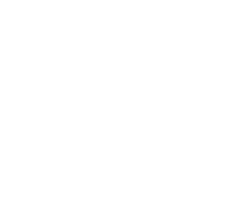 Questions?
Mike Barnes, Associate Chief Operating Officer of Employer Engagement
MBarnes1@dwd.IN.gov

Ryan Withem, Director of Business Alignment rwithem@dwd.in.gov 

Charles “Ricky” Reeves. Program Director creeves2@dwd.in.gov
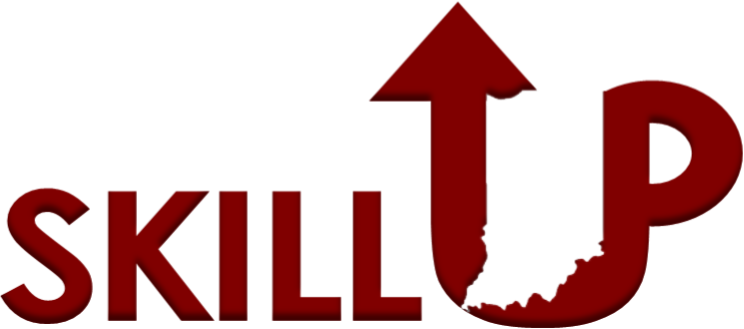